臺南市新化區東榮里防災地圖
防災資訊表
護國里
行政區位圖
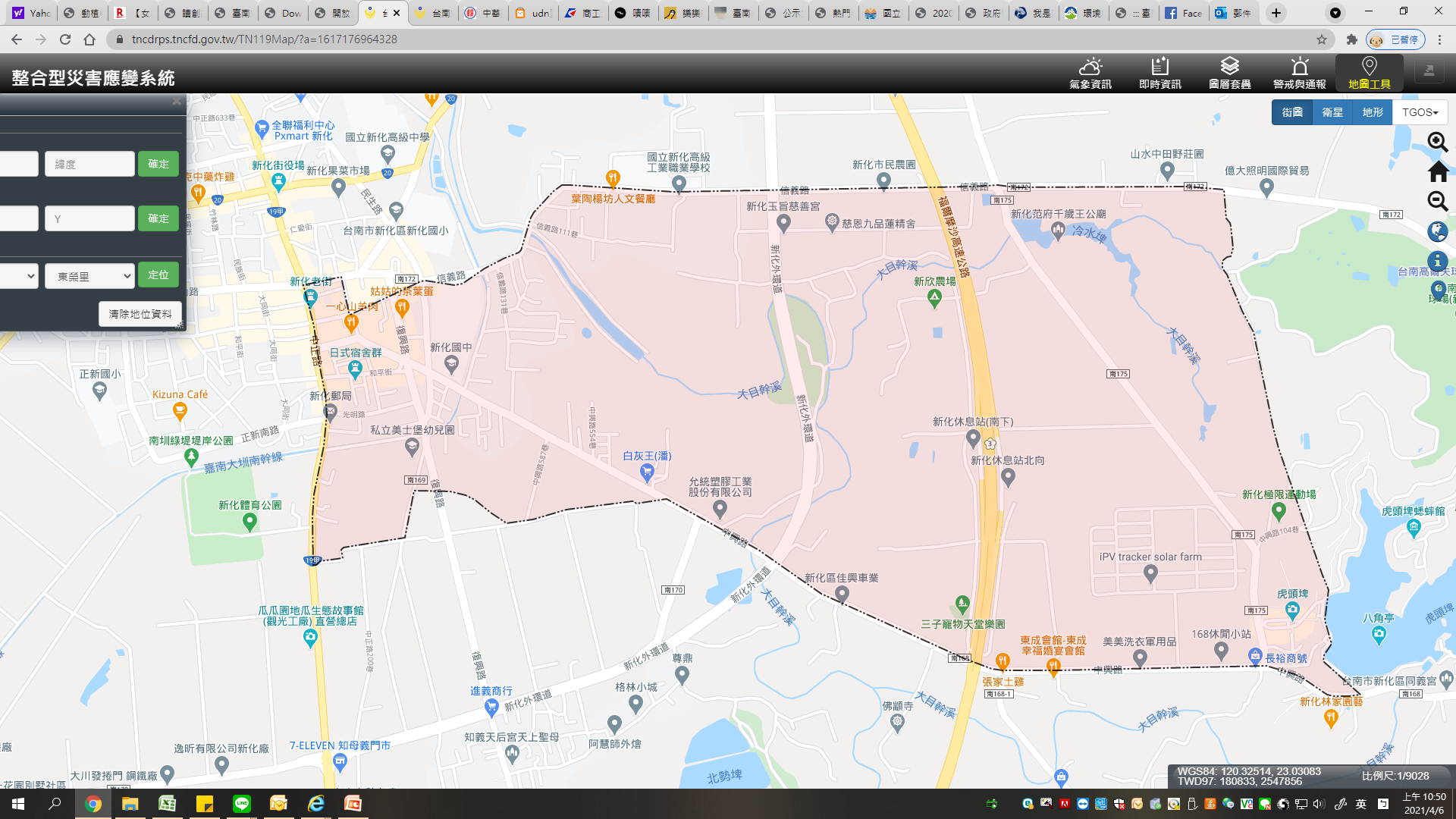 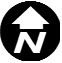 新化區公所
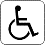 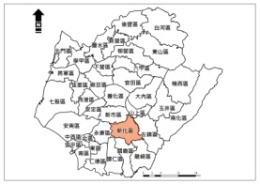 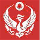 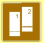 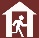 信    義    路
新化消防分隊
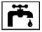 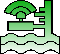 新化國小
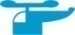 災情通報單位
臺南市災害應變中心
   民治專線:06-657-0119
   永華專線:06-298-9119
新化區災害應變中心
   電話:06-590-5009
新化消防分隊報案電話:
   06-590-2920；119
新化派出所報案電話:
   06-590-1022；110
市民服務熱線:1999
東榮里
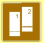 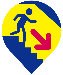 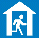 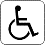 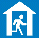 新化國中
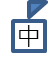 老人文康中心
緊急聯絡人
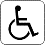 里 長 : 劉桂雄
電話(公):06-5902716
手機 :0910-819875
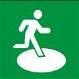 復   

興     

路
防災資訊網站
虎頭埤風景特定區
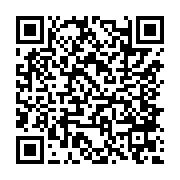 新化體育公園
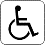 知義里
避難原則
水災:就地避難或垂直避難；
  低窪地區前往避難收容處所
地震:前往開放空間或公園避難
新化區公所113年1月3日更新
避難收容處所
1.新化區公所
地址：新化區中山路130號
電話：06-5905009
2.新化體育公園
地址：新化區公園路110號
電話：06-590-5009#501
3.老人文康中心
地址:新化區和平街31巷10號
電話: 06-5905009#701
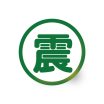 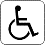 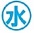 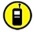 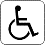 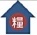 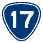 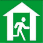 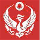 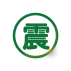 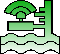 淹水感知器
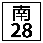 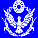 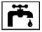 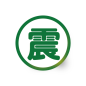 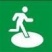 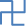 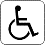 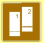 身心障礙福利機構
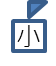 國小
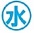 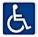 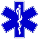 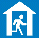 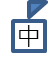 國中
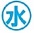 區界線
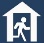 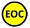 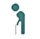 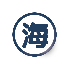 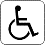 里界線
公務部門
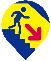 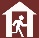 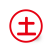 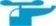 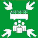